منجی‌ام عیسی
منجیم عیسی، ای شاه جلالمی ستایمت، با تمام جان
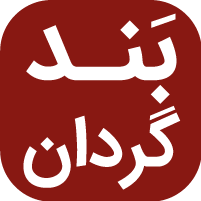 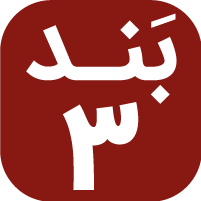 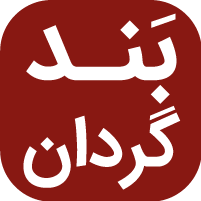 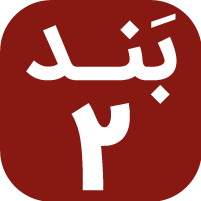 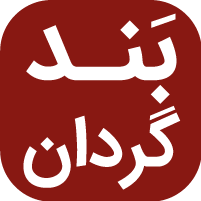 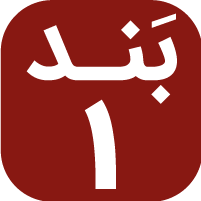 اوه هللویااوه هللویااوه هللویااوه هللویا
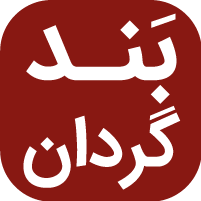 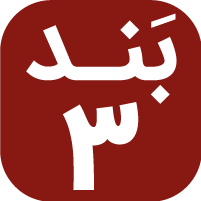 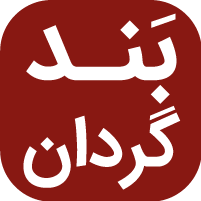 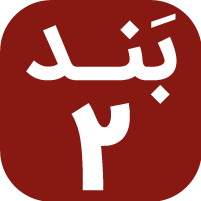 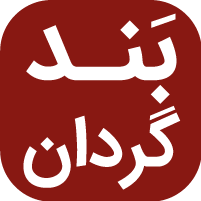 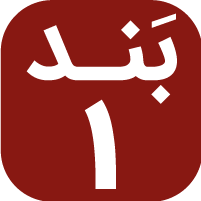 در غم و سختی، تنگی و جفاتنها امیدم، تویی ای عیسی
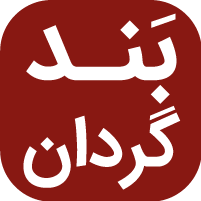 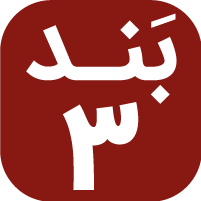 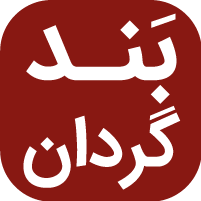 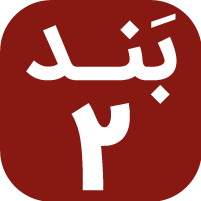 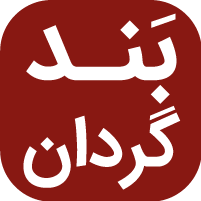 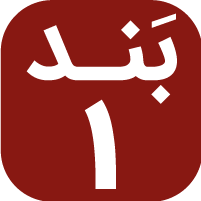 اوه هللویااوه هللویااوه هللویااوه هللویا
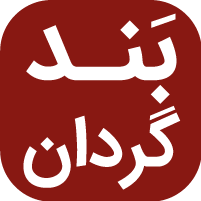 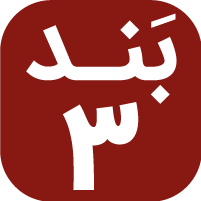 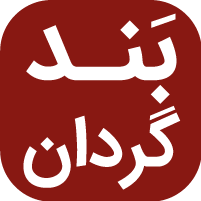 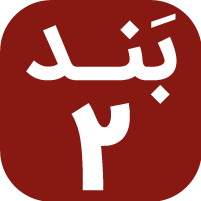 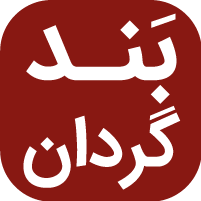 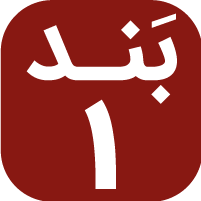 وعده داده‌ای زود برمی‌گردیفرزندانت را نزدت می‌خوانی
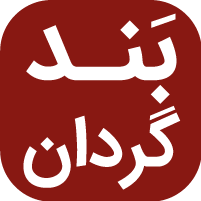 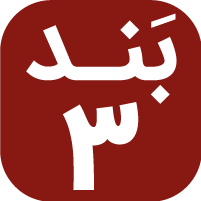 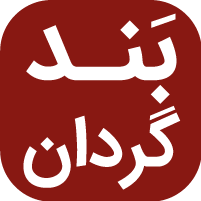 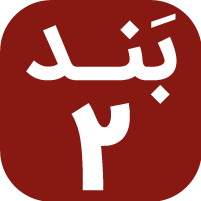 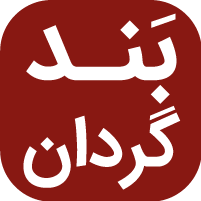 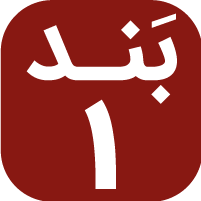 اوه هللویااوه هللویااوه هللویااوه هللویا
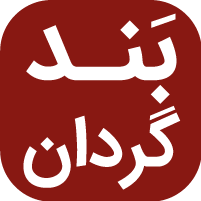 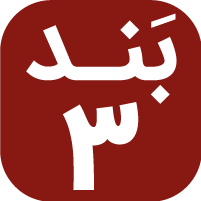 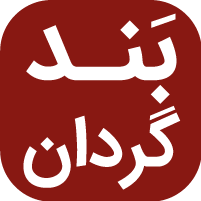 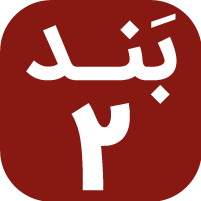 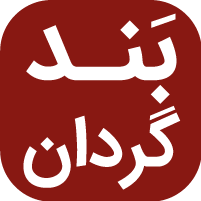 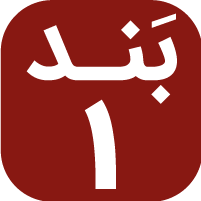